Шашки для дошкольников
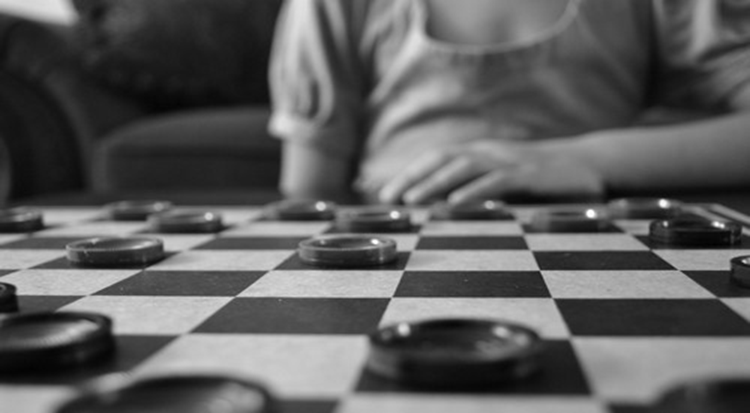 Батина Н.В., 
воспитатель МАДОУ «Детский сад № 36»
 г.о. Саранск
«Шашечная игра-мать шахматной,и достойная мать».
Эммануил Ласкер
«Если шахматы - король игр, то шашки – его премьер министр».
Феликс Жан
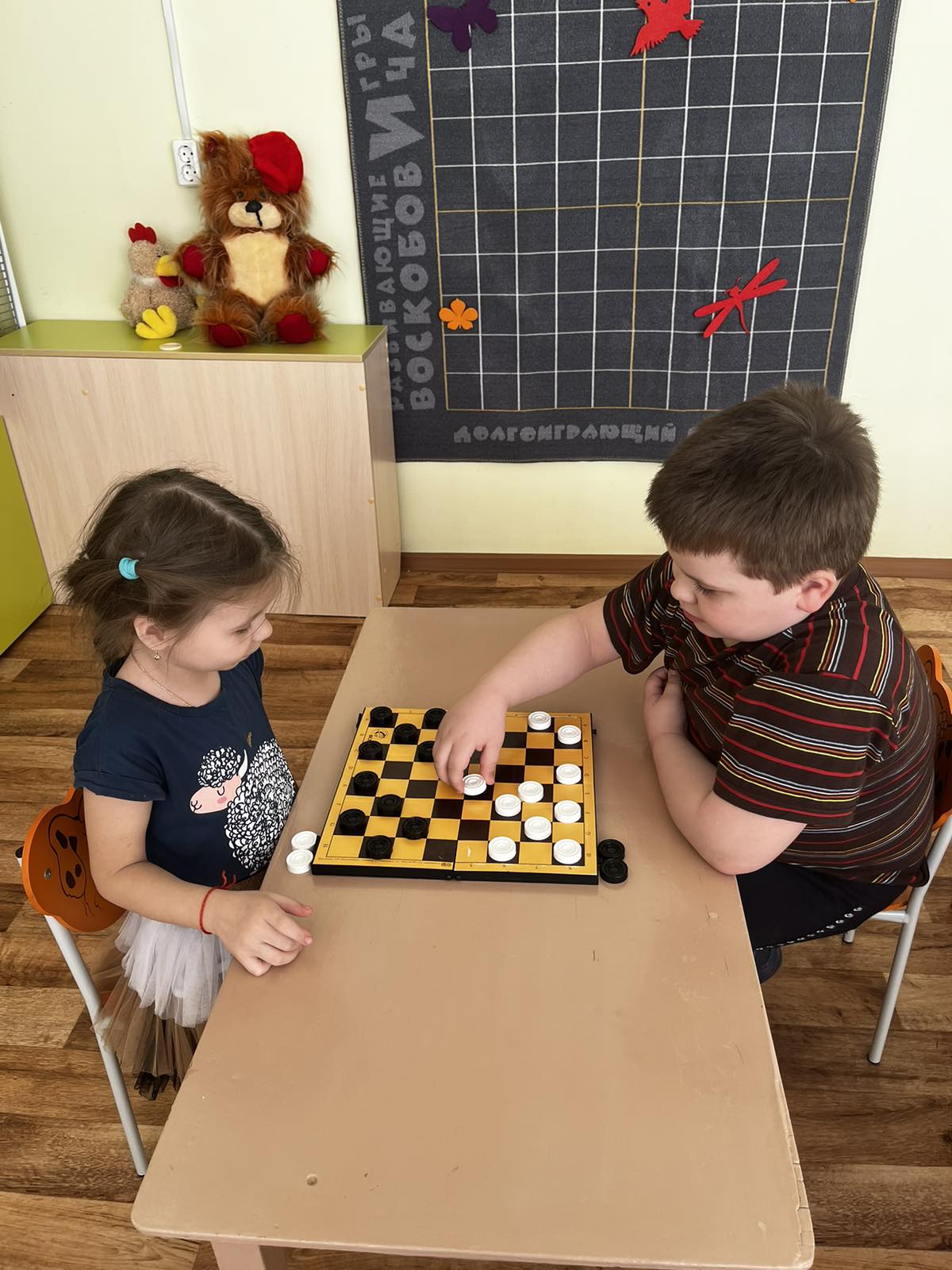 Цель программы:
Обучение детей игре в шашки.
Задачи программы:
Научить  детей играть в шашки, соблюдая правила и ход игры.
Развивать логическое мышление, сообразительность, смекалку, пространственное воображение.
Воспитывать усидчивость.
Развивать память.
Формировать отношение к игре в шашки как к интеллектуальному досугу в семье и детском саду.
Изготовление необычных шашек, шашечных досок.
Основные направления реализации программы:
Знакомство детей с историей шашечной игры, ее видами.
Изготовление цветных досок, шашек из бросового и подручного материала.
Обучение детей игре в шашки.
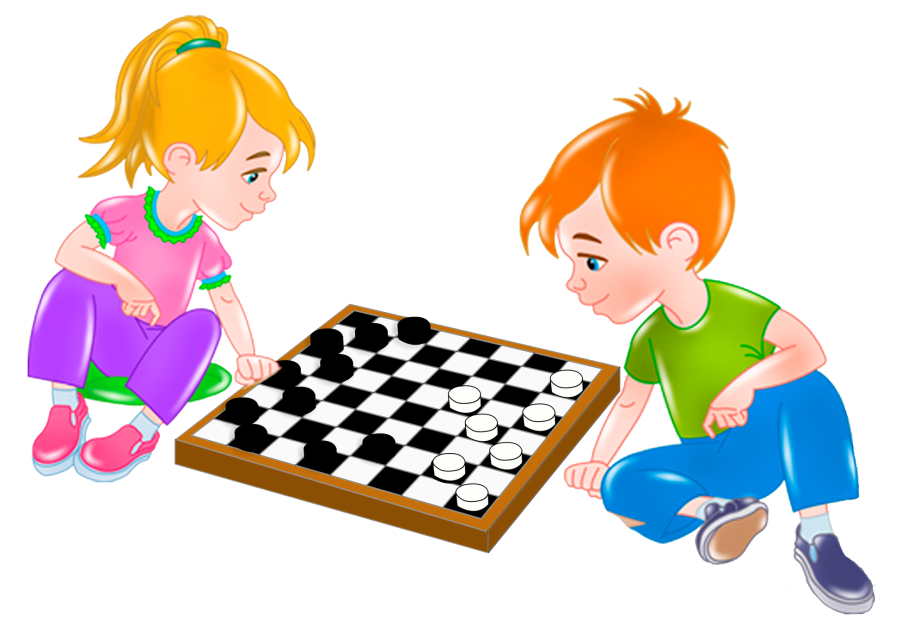 Мирная шашечная борьба – это состязание в выдержке, логичности мышления, а также умении предвидеть развитие событий. Правила игры в шашки просты и общедоступны. Поэтому у некоторых людей существует об этой игре ошибочное мнение как о весьма легкой и простой. В действительности же научиться хорошо играть в шашки – дело далеко не легкое и не простое, так как игра эта содержит в себе много трудностей, тонкостей и глубины.
Шашки – игра творческая. 
Шашки обладают исключительно сложным и занимательным игровым механизмом, предоставляют широкие возможности для применения логических, творческих, умственных способностей детей.
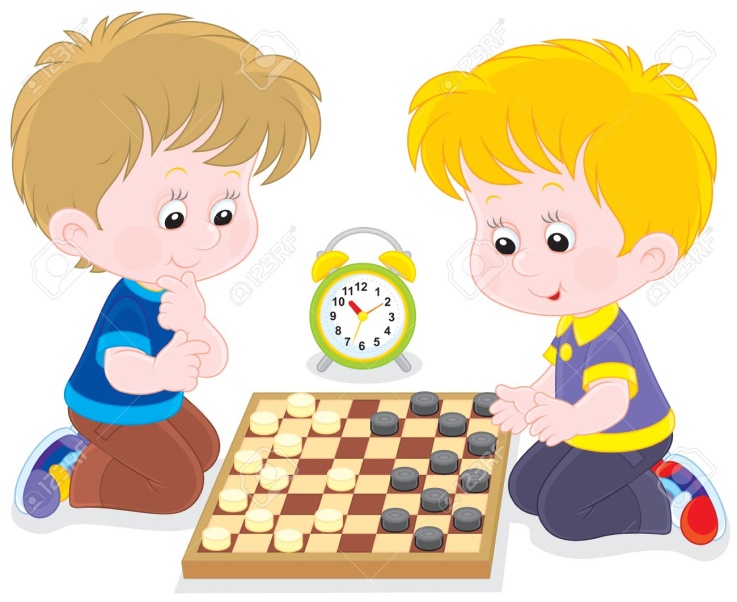 Игра в шашки помогает воспитывать в детях дисциплинированность, усидчивость, умение концентрировать внимание и логически мыслить.
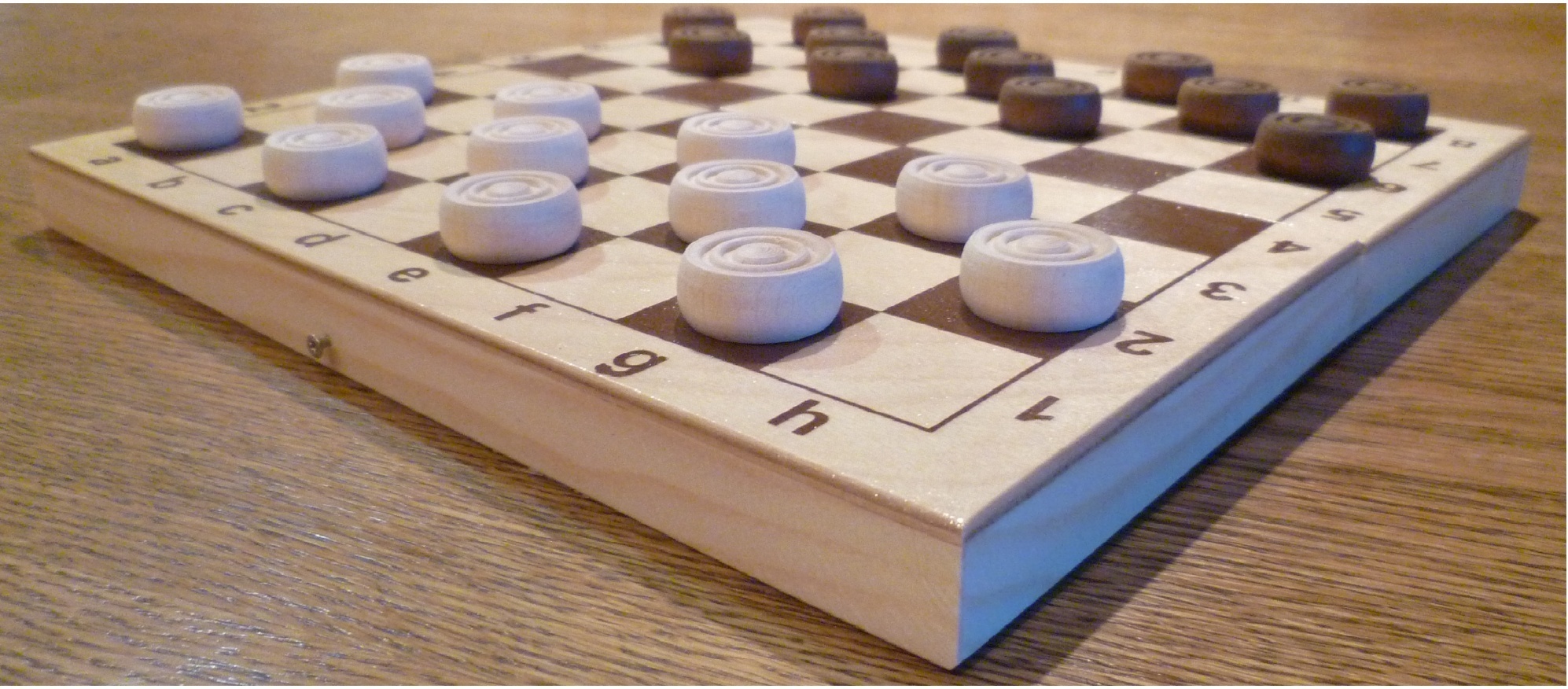 В процессе занятий шашками дети получают целый комплекс полезных умений и навыков, необходимых в практической деятельности и жизни.
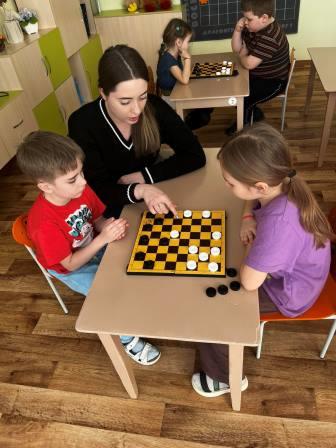 Начинать обучение детей игре в шашки  рекомендовано в старшей группе детского сада с 5 лет. 
К пяти годам дети становятся более усидчивы  и  могут заниматься одним видом деятельности в течение 20 – 25 минут.  
Дети способны играть по установленным правилам.
Стихотворный вариантпомогает детям быстро освоить правила этой умной игры.
Начинать бой можешь смело –
Первый ход всегда за белой!
 Шашки медленно, но меткоШагают лишь по черным клеткам!
Наверно, шашкам не везет,Что ходят шашки лишь ВПЕРЕД!
Знают все : и стар, и млад,Шашкой бьем вперед – назад!
 Шашка соперника сразу погибнет,Если твоя ее перепрыгнет!
Поля вдруг конец настанет,Сразу шашка «дамкой» станет!
Чтоб твою «дамку» не поймали,Ход ее по всей диагонали!
 Цель игры – побить «врагов»И чтоб им не было ходов!
Режим занятий:
 
- Общее количество часов в год – 32
- Количество часов в неделю – 1
- Количество занятий в неделю – 1
- Периодичность занятий – еженедельно.
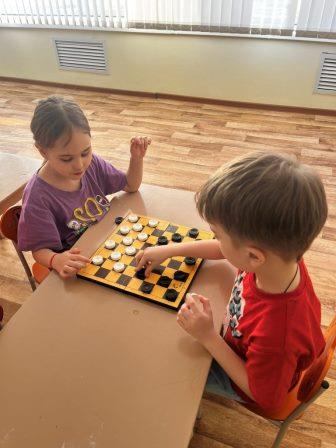 Шашки — лучшая игра!Знают взрослые и дети,знает каждый на планете,Знает даже детвора — шашки — лучшая игра!Шашки нас смекалке учат, нет игры на свете лучше!
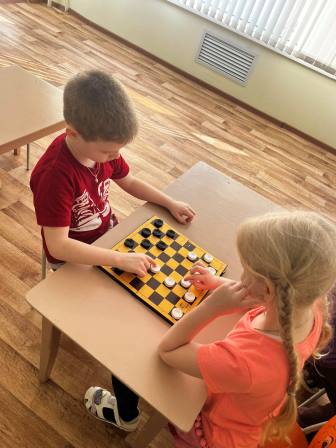 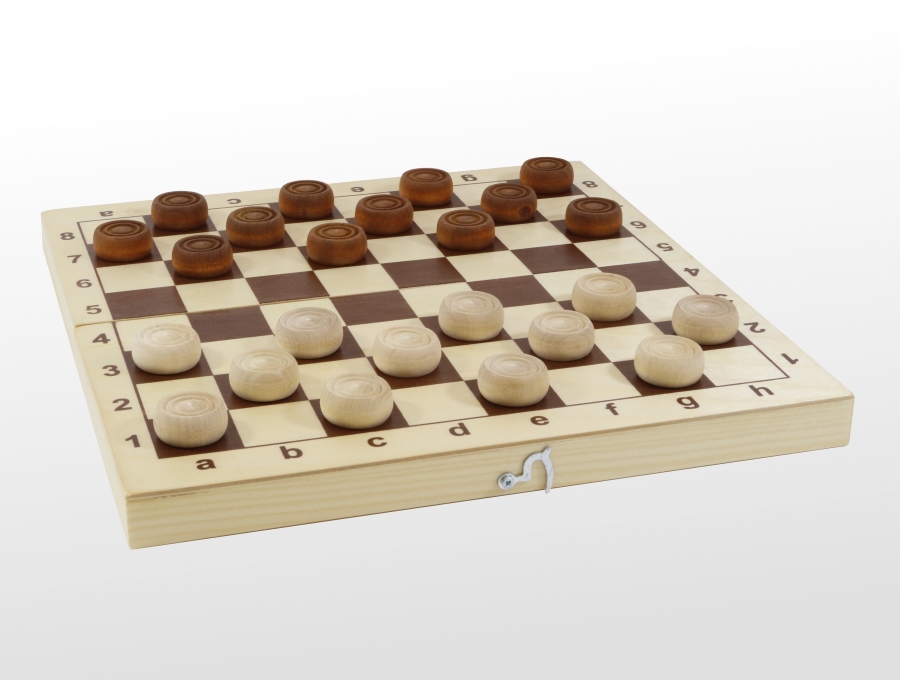 Спасибо за внимание!